Button click handlers
Maarten Pennings
Introduction
An activity has one or more views
view is also known as widget or control
examples include Button, TextView

The user interacts with these views
click on them, types in them, drags them
such an interaction is referred to as event

The event should be handled
sometimes the build-in code of the view can handle the event
but typically a piece of application code should run
this piece is referred to as the event handler
Aim
This presentation shows
how to attach an event handler to a view
unfortunately, several approaches are possible
contributing to the confusion
hence this presentation

Three approaches are shown
statically couple handler in xml
dynamically couple handling object in java
four variants will be shown: activity, anonymous, var, class
override default handler in subclass
Option 1
On click in XML
Opt 1: on click in xml - xml
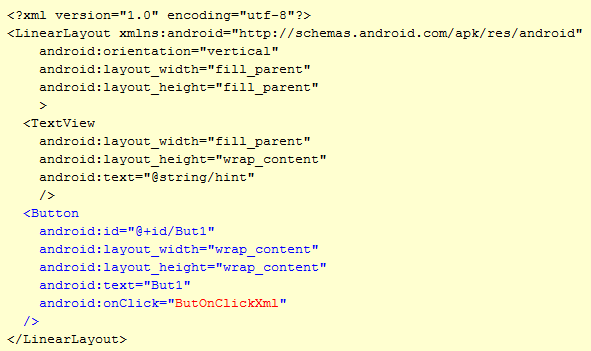 Note the static coupling of the event (onClick) to its handler (ButOnClickXml).
Opt 1: on click in xml - java
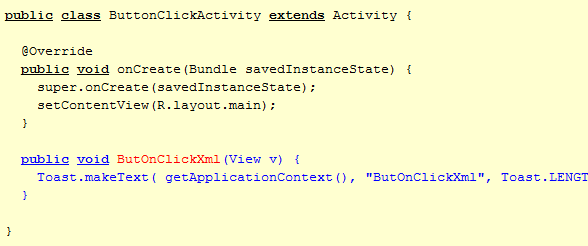 The application level handling code is in java (here just a toast).
Opt 1: on click in xml – But2
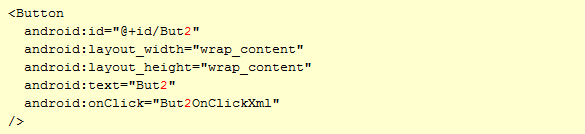 It is easy to add a second button with its own handler.
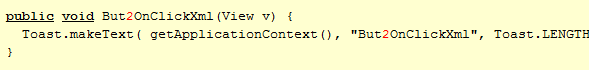 Opt 1: on click in xml – But3
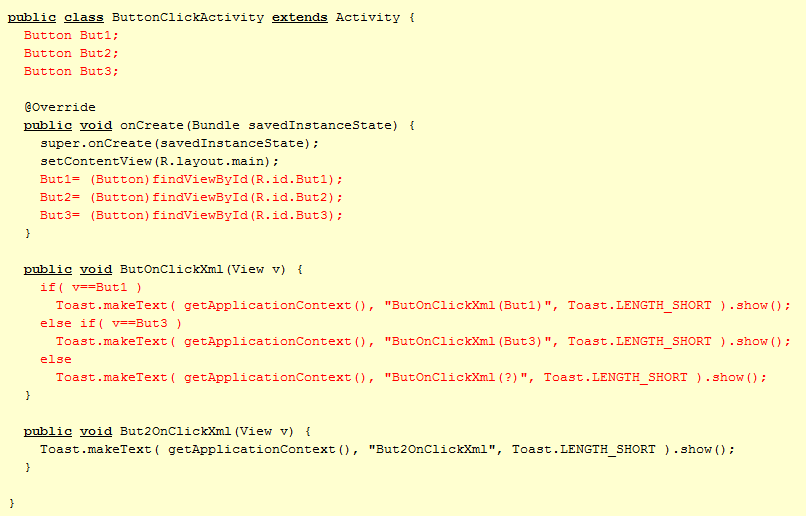 It is easy to add a third button that shares its handler with the first button.

The handler can even check which view was the source of the click.
Opt 1: on click in xml
Concise
Multiple buttons can each have own handler
Multiple buttons can share handler
But, there is no setOnClick() in Java
So can not be used for dynamically created buttons
“on click” is the only supported event in xml
So can not be used for e.g. on touch event
Option 2
Listener objects
Listener objects
Option 1 is “delegation pattern”
Button has mOnClick field (can only be set in xml)
It stores a callback method: object pointer and function pointer
Button calls the method upon click
Option 2 is “listener pattern” (more adhering to OO style)
Button has mOnClickListener field (can only be set in Java)
It stores a callback interface: pointer to object
Object is called the listener
Object can be any (class) type 
But object must implement OnClickListener interface
This interface has only one function: onClick
Button calls onClick on object upon click
Listener interface
Any widget (any class derived from View)
has a field    OnClickListener onClickListener;
interface OnClickListener {
  abstract void onClick( View v );
}
Option 2a
Activity is listener
Opt 2a: activity is listener - xml
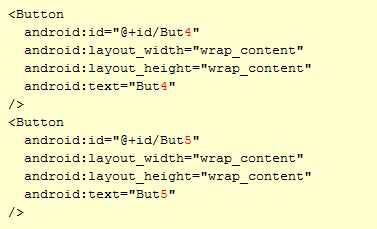 There is no
onClickListenerin xml …
Opt 2a: activity is listener - Java
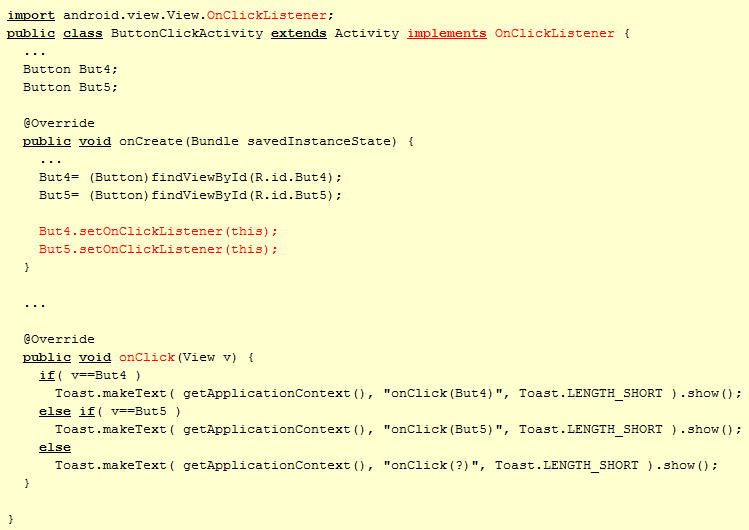 … but there is a
setOnClickListener()in Java
Note that activity claims to implement and implements OnClickListener interface (i.e. onView function)
Opt 2a: activity is listener
Scattered (xml, onCreate, onClick)
The Activity’s onClick must handle all buttons
Ugly if-then-else chaining
Some callback interfaces have multiple functions
All must be implemented (stubbed)


If onClick in xml and setOnClickListener in Java are both used, then onClick is ignored
Can not call multiple setOnClickListener  as in C#
Option 2b
Inline listener
Opt 2b: inline listener - xml
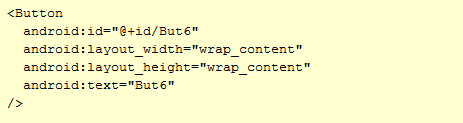 Same as 2a
(set listener in Java)
Opt 2b: inline listener - Java
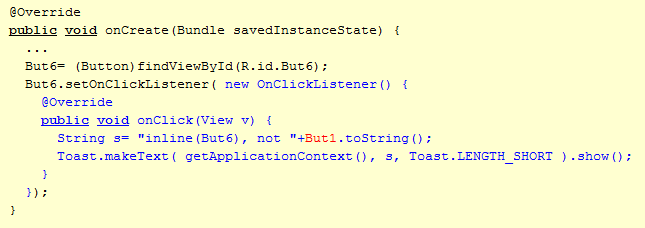 Lookup But6, and set its listener object.
It is created inline, with override of onClick.
It may use any field (But1) of the activity.
Opt 2b: inline listener
Less scattered (xml, onCreate), but lot in onCreate
Each button has own handler
Buttons can not share handler (but see 2c)
Extra listener object created (memory issue?)
Still: callback interfaces may have multiple functions
Option 2c
Listener in variable
Opt 2c: listener in variable - Java
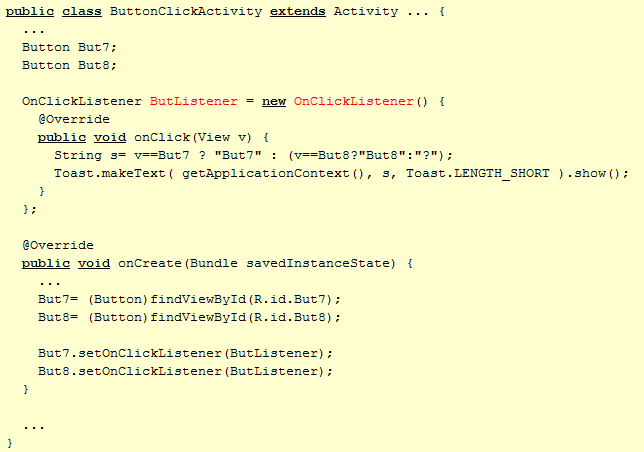 I guess that creating an interface is syntactic sugar for creating an empty object.
Inlined listener stored in a variable, and used for two buttons
Opt 2c: listener in variable
More scattered (xml, onCreate, var)
Each button can have own handler
Buttons can share handler
Still: extra listener object created (memory issue?)
Still: callback interfaces may have multiple functions
Option 2d
Listener class
Opt 2d: listener class - Java
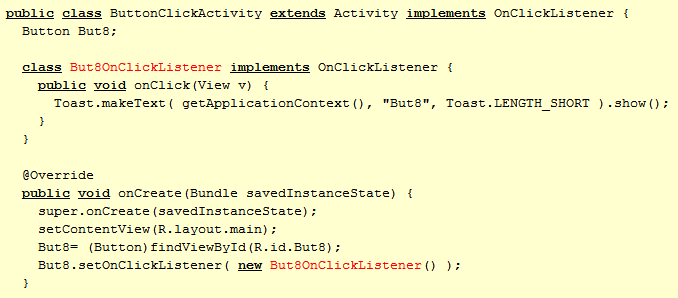 Class explicit (But8OnClickListener) …
… but object anonymous(new But8OnClickListener)
Opt 2d: listener class
Makes no sense
Why define class if only one instance is needed
Option 3
Subclass button
Opt 3: Subclass button
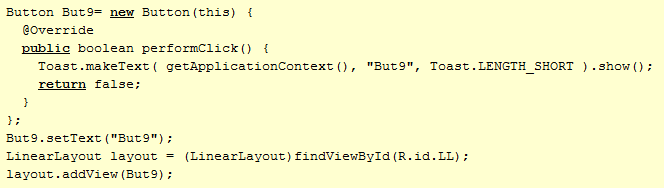 Dynamic creation of But9
(view not declared in xml but in new’ed in Java).
Class for But9 has inline extension,
overriding the performClick().
Opt 3: Subclass button
Does not seem wise…
Summary
Option
Verdict
1) on click in XML
Looks best, but only works for “on click”
2a) activity is listener
Clumsy: all click are funneled to single handler (if-the-else chain)
2b) inline listener
Clumsy: all click handlers in onCreate (which gets too large)
2c) listener in variable
Separate handlers, sharing (but: no xml, extra obj, multi func)
2d) listener class
Nobody does this
3) subclass button
Nobody does this